TRIPLE JEOPARDY: Protecting 
At-Risk Refugee Survivors of Sexual and Gender-Based Violence

INCLUSIVE SGBV PREVENTION – 
OLDER REFUGEES
Objectives
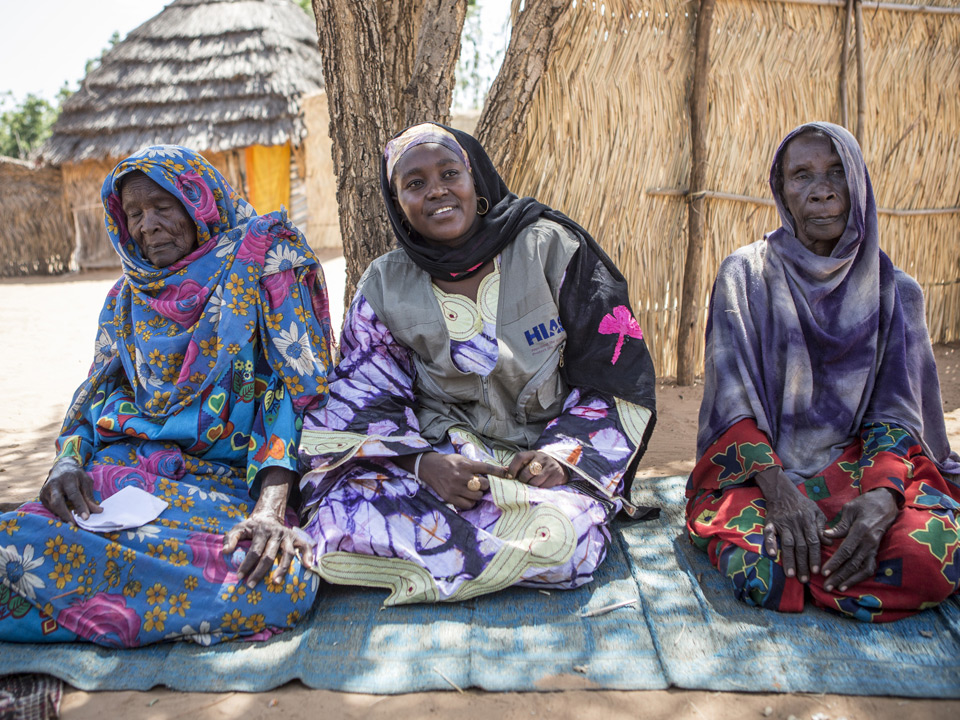 By the end of the session, participants will be able to
Identify and address barriers to older refugees participating in SGBV prevention
Introduce the Twin-Track Approach
Barriers to Participation
[Speaker Notes: -]
Attitudinal Barriers
Viewed as unable to fulfill gender roles
Intersectionality of age, gender and refugee status (among other factors)
Lack of awareness about the daily reality of older people
Taboos around sex and old age – often viewed as “asexual”
Fear and stigmatization
Assumptions about (in)capacity
“Over-protection” – keeping older people separate from others
Physical Barriers
Physical barriers in the environment
Stairs, lack of rails and ramps, uneven roads and paths, inaccessible toilet facilities
Lack of accessible and affordable transportation
Lack of outreach by community members or service providers to older refugees
Communication Barriers
Using only one format to communicate information and messages
Lack of awareness about respectful language
Lack of training of key interlocutors on communication with older people
Minimal spaces and few opportunities for consultation and dialogue
Structural Barriers
Invisibility of older people = lack of data, lack of funding, lack of inclusive programming
Programs encourage dependence rather than empowerment or community-based SGBV prevention
Financial barriers prevent older refugees and caregivers from attending prevention programs
Twin-Track Approach
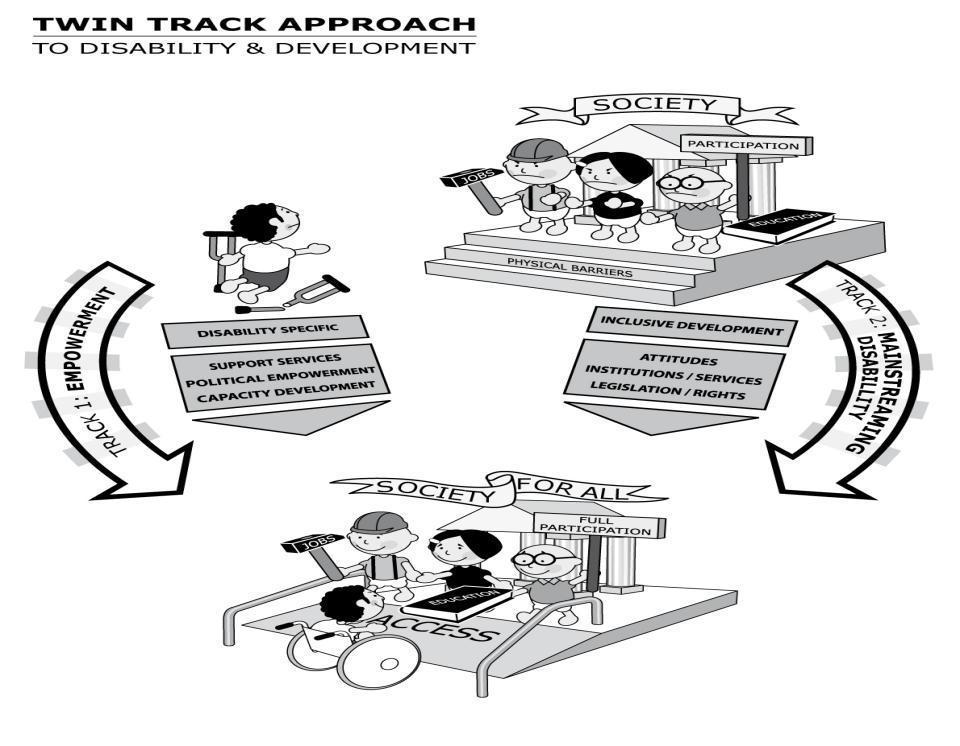 Source: CBM (2010) CBM and the Twin-Track Approach to Disability and Development
Track 1: Targeted Actions
Targeted actions enable and empower older people, their families and caregivers (e.g., increasing their access to support services, healthcare, education, livelihood and social activities)
They also include political empowerment activities, such as mobilizing older refugees into representative groups
Track 2: Mainstreaming Actions
Modifying SGBV programs serving all people to be accessible to older people
Ensuring older people participate at all stages of programming
Design, implementation, evaluation
Working to remove attitudinal, communication, physical and structural barriers within SGBV programs and activities
Summary
Attitudinal, physical, communication and structural barriers reduce access and participation of older people in a range of activities
We can use a Twin-Track Approach to address barriers, ensuring that older people have the same access as others to SGBV prevention activities